শুভেচ্ছা ও স্বাগত
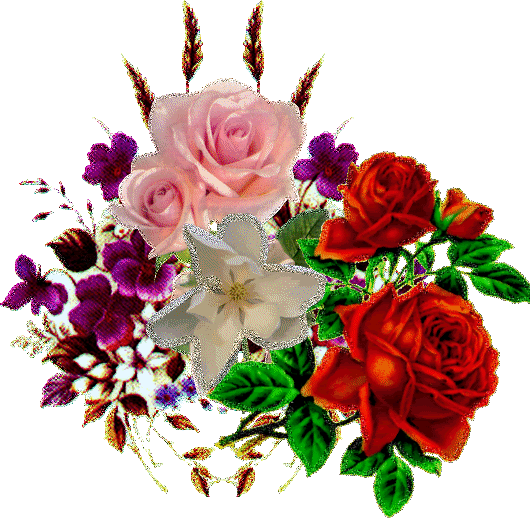 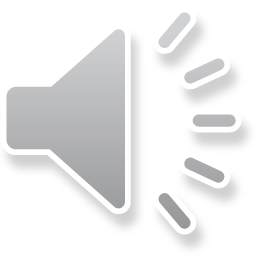 পরিচিতি
শিক্ষক পরিচিতি
পাঠ পরিচিতি
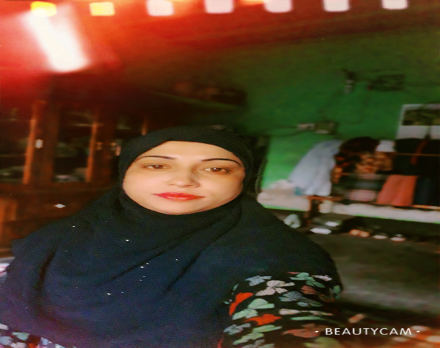 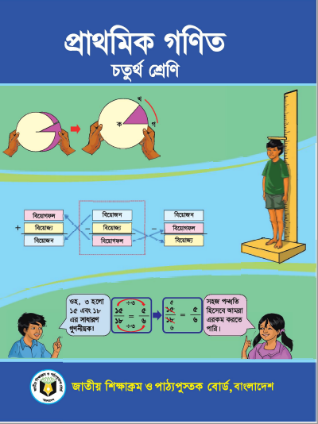 চায়না আক্তার 		সহকারী শিক্ষক	
 ৭২নংঈশ্বরদী সঃ প্রাঃ বিঃ
ভাংগা-ফরিদপুর
শ্রেণিঃ চতুর্থ
 বিষয়ঃ গণিত
পাঠের শিরোনামঃ ত্রিভুজ
পাঠ্যাংশঃ বাহুভেদে ত্রিভুজ।
শিখনফল
29.1- বাহুভেদে ত্রিভুজ কত প্রকার তা বলতে পারবে।
29.1.1- সমবাহু, সমদ্বিবাহু ও বিষমবাহু ত্রিভুজ কী তা বলতে পারবে ও ছবি দেখে শনাক্ত করতে পারবে।
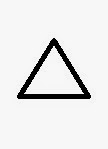 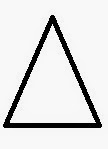 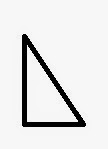 তিন বাহু সমান
দুই বাহু সমান
কোনো বাহু সমান নয়
বাহুর এ ভিন্নতার জন্য ত্রিভুজ গুলোকে আমরা কী বলবো?
বাহু ভেদে ত্রিভুজ
আজকের পাঠ
বাহুভেদে ত্রিভুজ
বাস্তব পর্যায়
তিনটি সমান আকৃতির পাট কাঠি নিয়ে সমবাহু ত্রিভুজের ধারণা  দেব।
দুটি সমান আকৃতির ও ১ টি ছোট আকৃতির পাট কাঠি নিয়ে সমদ্বিবাহু ত্রিভুজের ধারণা  দেব।
ভিন্ন ভিন্ন আকৃতির তিনটি পাট কাঠি নিয়ে বিষমবাহু ত্রিভুজের ধারণা  দেব।
গ
খ
ক
ক খ গ একটি ত্রিভুজ
ত্রিভুজ কাকে বলে ?
তিনটি বাহু দ্বাড়া আবদ্ধ চিত্রকে ত্রিভুজ বলে।
গ
এ ত্রিভুজের তিনটি বাহুর আকার কী রুপ ?
সমান
খ
ক
যে ত্রিভুজের তিনটি বাহু সমান তাকে কী বলে ?
সমবাহু ত্রিভুজ
এ ত্রিভুজের তিনটি বাহুর আকার কী রুপ ?
গ
দুটিসমান ও ১টি ছোট
খ
ক
যে ত্রিভুজের দুটি বাহু সমান তাকে কী বলে ?
সমদ্বিবাহু ত্রিভুজ
এ ত্রিভুজের তিনটি বাহুর আকার কী রুপ ?
গ
সমান নয়
খ
ক
যে ত্রিভুজের বাহুগুলির আকার সমান নয় তাকে কী বলে ?
বিষমবাহু ত্রিভুজ
বাহুভেদে ত্রিভুজ তিন প্রকার।
সমবাহু ত্রিভুজ
সমদ্বিবাহু ত্রিভুজ
বিষমবাহু ত্রিভুজ
গ
সমবাহু ত্রিভুজ
খ
ক
যে ত্রিভুজের তিনটি বাহু সমান তাকে সমবাহু ত্রিভুজ বলে।
গ
সমদ্বিবাহু ত্রিভুজ
খ
ক
যে ত্রিভুজের দুইটি বাহু সমান তাকে সমদ্বিবাহু ত্রিভুজ বলে ।
গ
বিষমবাহু ত্রিভুজ
খ
ক
যে ত্রিভুজের কোন বাহুই সমান নয় তাকে বিষমবাহু ত্রিভুজ বলে
দলীয় কাজ
শিক্ষার্থীরা শাপলা, গাদা, গোলাপ এ তিনটি দলে ভাগ হয়ে কাগজ কেটে তিন আকৃতির ত্রিভুজ তৈরী করবে।
শাপলা দল সমবাহু ত্রিভুজ আকৃতি তৈরী করবে।
গাদা দল সমদ্বিবাহু ত্রিভুজ আকৃতি তৈরী করবে।
গোলাপ দল বিসমবাহু ত্রিভুজ আকৃতি তৈরী করবে।
একক কাজ
চিত্র দেখে ত্রিভুজগুলোর নাম বল
বিষমবাহু ত্রিভুজ
সমবাহু ত্রিভুজ
সমদ্বিবাহু ত্রিভুজ
মূল্যায়ন
উত্তরঃ তিন প্রকার ?
১। বাহুভেদে ত্রিভুজ কত  প্রকার?
2। সমবাহু ত্রিভুজ কাকে বলে?
উত্তরঃ যে ত্রিভুজের তিনটি বাহু পরস্পর সমান তাকে সমবাহু ত্রিভুজ বলে।
3। সমদ্বিবাহু ত্রিভুজ কাকে বলে?
উত্তরঃ যে ত্রিভুজের দুটি বাহু পরস্পর সমান তাকে সমদ্বিবাহু ত্রিভুজ বলে।
4। বিষমবাহু ত্রিভুজ কাকে বলে?
উত্তরঃ যে ত্রিভুজের কোন বাহুই পরস্পর সমান নয় তাকে বিষমবাহু ত্রিভুজ বলে।
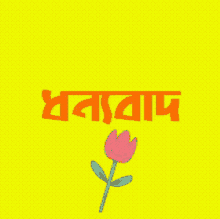